Úvod do sociální patologie a prevence
Sociologie jako výchozí bod oboru sociální patologie
VZNIK SOCIOLOGIE

Auguste Comte zavedl a poprvé použil pojem sociologie (1837)
2. pol. 19. stol.
Durkheim, Weber…
základ ve filozofii
počátek sociologie – pozitivismus 
racionalita vědy
inspirace přírodními vědami

vliv převratných společenských změn v době nástupu modernity
transformace společnosti: DOBA MODERNÍ
zrod a šíření se industrialismu (průmyslová revoluce, Anglie, 18. stol.)

technický, ekonomický a vědecký růst
průmyslová společnost (továrny, úřady)
vize nekončícího pokroku

urbanizace, mobilita, neustálá změna
anonymizace

komplexnější politické systémy
masmédia
první národní státy

sekularizace společnosti
exo-výchovná společnost, všeobecná gramotnost a vzdělávání
SOCIÁLNÍ PATOLOGIE
1) multidisciplinární vědní disciplína
zabývá se zkoumáním a popisem nežádoucích společenských jevů, 
jejich příčin, následků 
i řešením a 
předcházením vzniku

vychází ze sociologie 
zavedení pojmu: H. Spencer
(sociolog, *1820, Anglie)
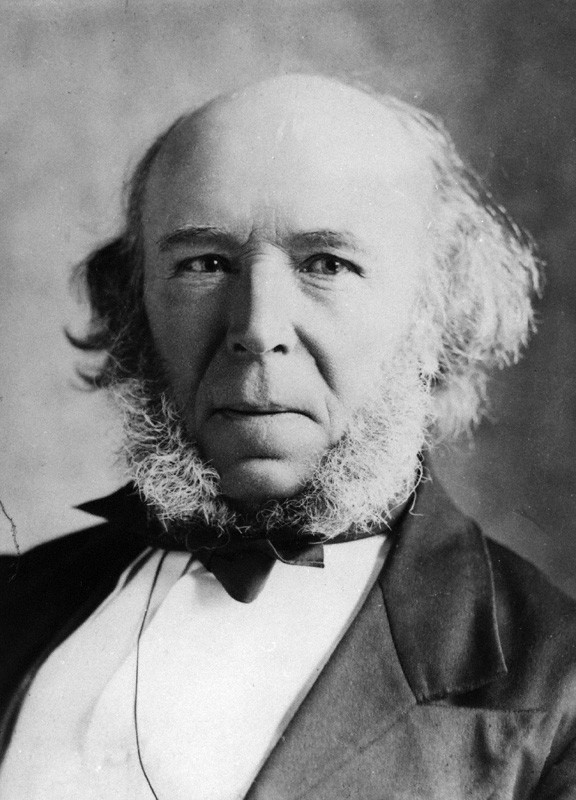 vztah k ostatním vědním disciplinám:
psychologie, 
sociologie,
biologie, 
kriminologie, 
soc. práce, 
soc. pedagogika…
2) shrnující pojem pro nezdravé, nenormální, obecně nežádoucí společenské jevy
z lat.pathos = utrpení, choroba

chování individua, které je charakteristické nezdravým životním stylem + nedodržováním a porušováním soc. norem/zákonů/předpisů a etických hodnot

Jde o chování, které poškozuje jedince i jeho okolí a celou společnost
Sociálně patologické jevy
Závislost
Vandalismus
Kriminalita
Extremismus
Záškoláctví
Lhaní
Šikana
Týrání, zanedbávání, zneužívání dětí, dospělých, seniorů, zvířat
Prostituce a další...
SOCIÁLNÍ DEVIACE
z lat.deviatio= odchylka, úchylka („z cesty“)
obecně definována jako kterákoliv odchylka od normální struktury, funkce
na rozdíl od soc. patologie je tento pojem hodnotově, emocionálně neutrální

Negativní x pozitivní deviace

Konformita, nonkonformita

soc.deviace, soc.patologie – relativní pojmy (toleranční limit)
PŘÍČINY VZNIKU DEVIACE
genetické dispozice
poruchy v ontogenetickém vývoji jedince a jeho osobnosti
rodina (funkční-problémová-dysfunkční-afunkční)
soc. skupiny, etnikum
vrstevnické skupiny, party
sociální, socioekonomické problémy
školní a institucionální prostředí
volný čas

endogenní x exogenní faktory
NORMA, NORMALITA
NORMALITA = stav společnosti, kdy jednotlivci, skupiny a instituce přijímají a respektují ustálené celospolečenské normy a hodnoty, vzorce chování, soc. role…

čas, místo (kultura)
vliv konkrétních okolností dané situace, osobnost hodnotitele a osobnost posuzovaného (jeho věk)

subjektivní norma každého člověka
Zamyslete se nad postavením následujících jevů ve společnosti a popište jejich funkci, vývoj a případnou proměnu.
otroctví
hrdelní zločiny
alkoholismus

panenka Barbie
džíny
uniforma
svastika
drahé auto
chov exotických zvířat
opalování se
sociální normy
NORMA
konkretizace a institucionalizace hodnot společnosti
předpis pro chování v určité situaci

normativní řád = soubor formálních předpisů a neformálních očekáváních vztahujících se k lidskému chování
obyčeje, zvyky, konvence, řády, nařízení, zákony, mezinárodní právní normy…

normativní konsenzus (vysokokonsenzuální x nízkokonsenzuální normy)
základní sociální normy
náboženské
právní (obecně závazné normy)
morální
zvykové

tabu
východiska pojetí normality
statistické pojetí normality
sociokulturní pojetí
norma skupiny
mediální norma
funkční pojetí normy
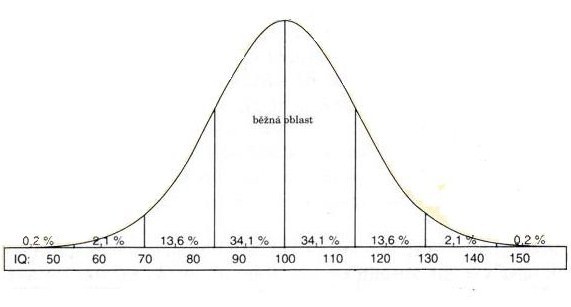 INSTITUT SOCIÁLNÍ KONTROLY
INSTITUT SOCIÁLNÍ KONTROLY
= mechanismy zajišťující řád a stabilitu ve společnosti
má za úkol přimět členy společnosti myslet, jednat a chovat se žádoucím, společensky přijatelným způsobem

norma a normativní očekávání 
+ 
sankce (negativní a pozitivní)
(fyzické, psychické, ekonomické, politické…)


vnitřní kontrola (jedinec kontroluje své chování sám)
vnější kontrola (chování jedince je regulováno vnějším okolím)
formální (funkce preventivní, odstrašující, resocializační)
neformální
PŘÍSTUPY K DEVIACI
(a jejich historická proměna)
PŘÍSTUPY K DEVIACI
4 historické pohledy na deviaci dle Mühlpachra:

Tradiční koncepce:

absolutistický 
historicky nejstarší pohled 
společnost nastavuje zcela jasná, pro všechny srozumitelná pravidla a jakékoliv jiné chování považuje za nepřípustné, deviantní (bez ohledu na okolnosti, kontext)

morální
deviace jako nemravnost, asociálnost, obecná škodlivost
2 typy lidí: morální nedevianti a nemorální devianti
medicínský
deviace je chápána jako příznak společenské nemoci, která narušuje fungování společnosti
paralela s medicínou – je-li organismus postižen nemocí, je ohrožen na svém vývoji a nemůže optimálně fungovat
je třeba léčit

statistický
každá odchylka od statistické normy je považována za deviaci

dále třeba právní pohled, náboženský…
Současné koncepce
NORMATIVNÍ KONCEPCE
deviace jako porušení konkrétních norem dané kultury (tj. od norem uznávaných většinou členu dané společnosti)
předpokládá se existence objektivní deviace
předpoklad lidské racionality + odpovědnost člověka vůči potřebám celku
podceňuje se vliv okolností + neřeší se reakce veřejnosti (rozhodující je zda došlo k porušení normy, ne reakce okolí)

REAKTIVNÍ KONCEPCE
deviace je chování, které je takto okolím označkováno a člověku připsáno (př. Goffman)
pozorovatelnost chování + jeho odsouzení okolím
---------------------------------------------------------------------------------------------------------------------------------------------
současný přístup k sociální deviaci označujeme za RELATIVISTICKÝ

vychází z předpokladu, že chování, ideám, kulturním symbolům a dalším sociálním produktům je možné porozumět jen v kontextu té společnosti a kultury, ze které vycházejí

kulturní relativismus – skutečnost a jev definován jako deviantní nemusí být deviantní vždy a za všech okolností → důraz na sociokulturní kontext

při objektivizaci pohledu na deviaci musíme zohledňovat určité faktory, na základě kterých určujeme míru deviace a volbu adekvátních sankcí:
čas         prostředí          situace            sociální status
Teorie sociálních deviací
na přelomu 19. a 20. století převládaly jednofaktorové teorie (deviace je ovlivněna pouze jedním faktorem)
postupem času převládal multifaktoriální pohled
 v současné době hovoříme o interdisciplinárním přístupu

Biologické teorie
nejstarší teorie, založená na dědičných predispozicích
deviace = odchylka od biologické normy

Italská pozitivistická kriminologie (antropologická škola, 1. pol. 19.st.), která vychází z Darwinovy evoluční biologie

Caesare Lombroso (1876, Itálie) – „otec moderní kriminologie“
„teorie rodilého zločince“
fyzické a psychologické anomálie (specifický antropologický typ) - stigmata
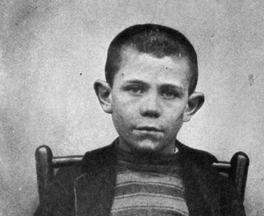 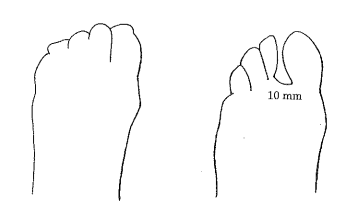 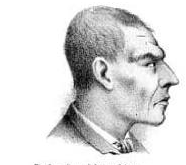 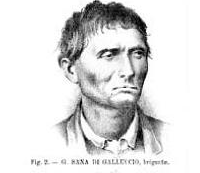 Ernst Kretschmer – konstituční typologie
určité typy osob páchají trestné činy ve stejném poměru, v jakém jsou zastoupeny v lidské populaci
vztah mezi stavbou těla a charakterem

pyknik (maniodeprese)
→ typ cyklonní
(společenský, extrovert x požitkářský, labilní, impulsivní)

astenik (schizofrenie)
(dráždivý, pedant, lhostejný)

atletik (násilná kriminalita)
→ typ schizotimní
(citová chladnost, fanatismus, sebestřednost, puntičkářství)
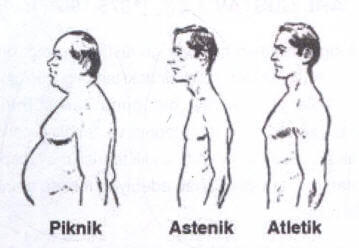 B) Psychologické teorie
jádro sociálních deviací leží v psychice
deviant = sociálně nezralá osobnost

Sigmund Freud: psychoanalýza
deviace jako nemoc, kterou je třeba léčit
pud života, pud smrti
schopnost sebekontroly

C) Sociálně-psychologické teorie
Bandura: sociální učení 
učení nápodobou (imitace + identifikace + posilování)
násilí v rodině
C) Sociologické teorie
sociální deviace je důsledek společenského selhání
jedinec se chová deviantně, protože je k tomu přinucen prostředím


Teorie kulturního přenosu: Sutherland
kriminální jednání je naučené v procesu socializace

Teorie soc. dezorganizace (Park, Burgess)
Teorie stigmatizace (Goffman)
Teorie anomie (Durkheim, Merton)
formy trestua dohledu
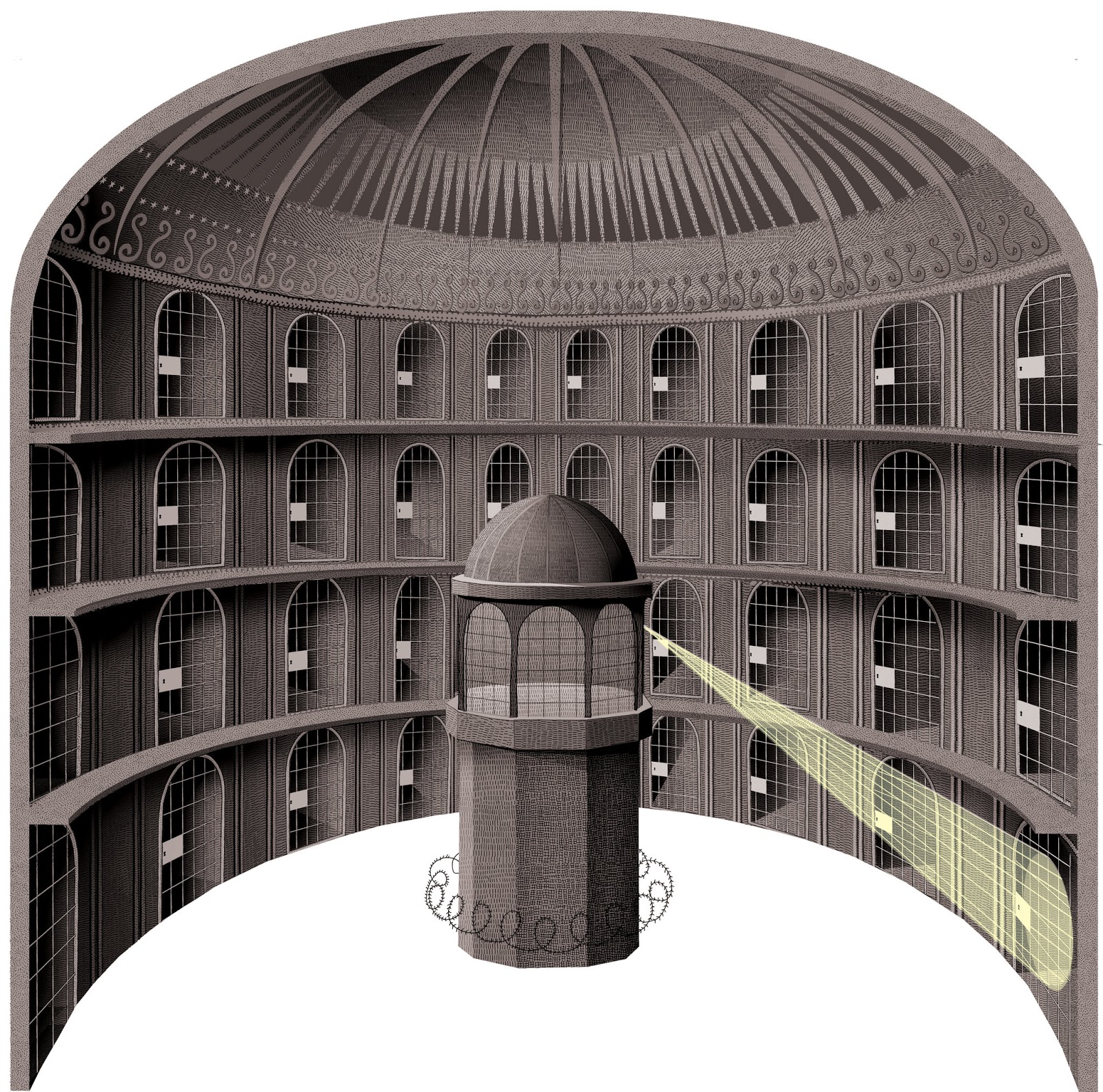 násilný trest, teatrální popravy
žalář (temnota)

18./19.st., 
rozvoj vězeňství    
převýchova vězňů, (neustálý dohled)
     → panopticon
(Bentham, Foucault)

Žijeme dnes ve společnosti dohledu??

synopticon
(Mathiessen)
Teorie sociální anomie
Anomie
z řečtiny – stav bezzákonosti

užší pojetí: 
Stav společnosti, kdy přestávají platit zákony jako jasné, přesné a adekvátně nastavené právní normy. V důsledku toho bývá společnost ohrožena chaosem a třeba i zvýšenou mírou kriminality.

širší pojetí: 
1. stav bezzákonnosti nejen v právním, ale hlavně v morálním slova smyslu; stav, kdy přestávají platit jakoby samozřejmá a obecně uznávaná pravidla soužití;
2. rozpad tradičních referenčních skupin, oslabení jejich soudržnosti, rozpad orientačních hodnotových a normativních systémů.

→ rovina sociální a psychologická

příčiny anomie
důsledky anomie
E. Durkheim (Francie, 1858–1917)
zasloužil se o definitivní ustavení sociologie jako samostatné vědní disciplíny

sociální fakta

nastupující moderní doba  – období změn, narušení sociální solidarity

anomie = stav bezzákonosti, beznormovosti společnosti
při velkých společenských změnách → hrozba chaosu, egoismus…

sebevražda (anomická, egoistická, altruistická, fatalistická)

zločin
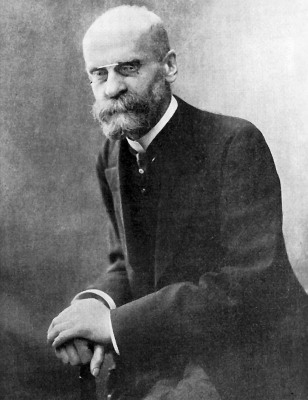 R. K. Merton (1910-2003, USA)
Proč některé spol. mají vyšší míru zločinu než jiné??

R. K. Merton (80. léta 20.st.)
deviace není výsledkem patologické osobnosti, ale je produktem struktury společnosti a její kultury

mýtus amerického snu
kulturní cíle + institucionalizované způsoby jejich dosahování (normy)
chudoba (sama o sobě nevede k deviaci)
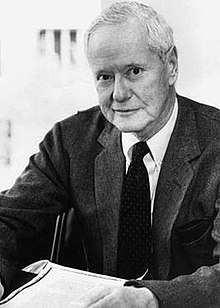 Merton: Sociální struktura a anomie (s. 132-177)Otázky k četbě:
Vysvětlete, co to jsou podle Mertona kulturně definované cíle.
Vysvětlete, co to jsou podle Mertona institucionalizované normy a způsoby chování?
Jak Merton popisuje stabilní společnosti?
Co podle Mertona vede k deviantnímu chování?
Popište, jak Merton charakterizuje tzv. americký sen.
Co je hlavním cílem v rámci vize amerického snu?
Je americký sen dosažitelný pro všechny?
Jaké povinnosti americký sen lidem klade?
Jaké problémy z amerického snu vyplívají?
V jakém kontextu Meton hovoří o tzv. individuálních typech adaptace?
Jaké typy individuální adaptace Merton popisuje? Vyjmenujte je.
Který typ adaptace je nejběžnější?
Který typ adaptace je nejméně běžný?
Vysvětlete tyto typy adaptace: konformita, inovace, ritualismus, únik, rebelie.
Uveďte reálné příklady náležející k těmto typům adaptace.
„mýtus amerického snu“
všichni mají stejnou možnost dosáhnout bohatství a úspěchu 
pokud jej někteří nedosáhnou jde jen o zastávku na cestě k úspěchu
neúspěchem je slevit ze svých cílů

→ při neúspěchu dochází k frustraci a potenciálně i k deviantnímu chování

vliv médií
kulturní cíle + institucionalizované způsoby jejich dosahování (normy)

Konformita (++)
Inovace (+-) …“účel světí prostředky“
Ritualismus (-+)  … akutní statusová úzkost → snížení aspirací
Únik (--)   … individuální způsob adaptace
Rebelie (--) … kolektivní způsob adaptace

Socializace v rodině